Latvijas piena nozares attīstības iespējas
Pēteris Strautiņš
2014.gada 11.decembris
Galvenie punkti
Kāpēc piena nozare ir un vienmēr būs piemērota tikai cilvēkiem ar stipriem nerviem
Nozares salīdzinošo priekšrocību un trūkumu pārskats
Prāta rotaļas, kas palīdz saprast salīdzinošo trūkumu nosacītību
Pavisam īsi par makroekonomisko situāciju
2
Izejvielu tirgus cenu loģika
Bloomberg izejvielu indekss, ES ražotāju un patēriņa cenu indeksi kopš 2009.gada vidus, 2010=100
Avots: Eurostat
Kāpēc piena tirgus dalībniekiem vajag stiprus nervus
Svaigpiena, tāpat kā jebkuras izejvielas tirgus ir un vienmēr būs svārstīgs. Iemesli: 
Zema pieprasījuma elastība – tas vāji reaģē uz cenām.
Īsos laika periodos arī zema piedāvājuma elastība.
Izejvielu ražošanas tehnoloģijas mēdz attīstīties straujāk nekā aug pieprasījums. Līdz ar to ilgākā laika posmā ražotāju skaitam ir jāsamazinās.
Mierinājumi:
Zema pieprasījuma elastība nozīmē arī to, ka neliels ražošanas samazinājums var radīt strauju cenu pieaugumu.
Tā kā, ka citas nozares attīstās straujāk, nozares strādājošo skaits samazināsies nevis dēļ nonākšanas absolūtā, bet relatīvā nabadzībā – paveroties iespējām strādāt citās nozarēs.
4
Svaigpiena cenas ir daudz svārstīgākas par citām ražotāju cenām
Dažādi ražotāju cenu indeksi ES, 2010=100
Avots: Eurostat
5
Mazumtirdzniecībā piena un pārtikas cenas ir svārstīgākas, bet mēreni
Kopējais, pārtikas un piena produktu patēriņa cenu indekss ES, 2010=100
Avots: Eurostat
6
Nature is red in tooth and claw ...
Ne par vienu personiski – tas nav spriedums par piena tirgus dalībnieku morālajām īpašībām. Šis grafiks atspoguļo cenu-ražošanas dinamikas pamatideju jebkurā izejvielu nozarē
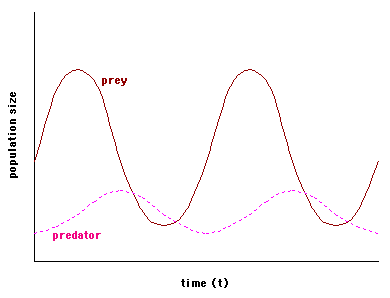 7
Ilgākā laika posmā izejvielu relatīvās cenas krīt
8
Nozares stiprās puses
Mērenas zemes cenas, uz Eiropas fona.
Kopumā diezgan piemēroti dabas apstākļi, reljefs.
Tuvums lieliem noieta tirgiem, labi transporta savienojumi ar pārējo pasauli.
Piena lopkopība ir vēsturisks Latvijas ekonomikas specializācijas virziens.
Kopš ~2000.gada izauguši vairāki simti lielu, modernu saimniecību.
Mīnusi
Vidējais piena saimniecības lielums vēl ir daudz par mazu.
Nozares “sociālā slodze” varētu būt kavējusi uz attīstību vērstus lēmumus.
Pārstrādātāju darbības mērogi ir nelieli pat Baltijas kontekstā.
Ceļu kvalitāte valsts robežās. 
Latvijas piena pārstrādātājiem nav spēcīgu Eiropas mēroga zīmolu. Te ir runa gan par: 
Vēsturiskajiem, ar ģeogrāfiju saistītajiem zīmoliem – Roquefort, Parmezan u.t.t. sieri. 
Mūsdienu “masu produktu” zīmoliem – Actimel u.tml. 
Dabas apstākļi ir piemēroti, bet ne tik piemēroti kā, teiksim, Ziemeļfrancijā. 
Salīdzinājumā ar ES vidējo līmeni mazāki tiešmaksājumi.
Iespējas
Piena kvotu atcelšana pavērs iespējas ražošanas apjomu pieaugumam.
Iedzīvotāju skaita un ienākumu pieaugums Āzijā un Āfrikā nozīmē neizbēgami augošu pieprasījumu pēc pulveriem, siera, sviesta un citiem tālu transportējamiem produktiem.
Ražošanas apjomu pieaugums veicinās klāstera efektu pastiprināšanos:
Lielāks ražošanas apjoms noteiktā teritorijā = zemākas transporta izmaksas.
Eksportēto produktu apjomu pieaugums palielinās Latvijas kā izcelsmes valsts zīmola vērtību.
Private label pieaugums Rietumeiropas tirgū
Pieaugs Latvijas iedzīvotāju ienākumi.
Pieaugs ES tiešmaksājumi.
ES fondi palīdzēs uzlabot daudzu autoceļu kvalitāti.
ES piena kvotu atcelšanas ietekme uz cenām var veicināt saimniecību konsolidāciju.
Krievijas embargo saules puse - nozares pamatos vairs nav lielu “bumbu”, kas varētu uzsprāgt.
Naftas cenu pazemināšanās.
Draudi
ES piena kvotu atcelšana var nozīmēt ceteris paribus zemākas piena cenas, kas, lai arī veicinās nozares konsolidāciju, var radīt protestus pret pārmaiņu tūlītējām sociālajām sekām.
Iedzīvotāju skaits Latvijā vēl var samazināties, taču nav īstas skaidrības, kas notiek šobrīd, skat. rakstu “Statistika, liela statistika un informācijas karš”, www.delfi.lv, 11.08.2014.
Private label produktu pieaugums vietējā tirgū
Naudas ceļu būvei nebūs pietiekami daudz, lai novērstu daudzu reģionālo ceļu kvalitātes pasliktināšanos.
Naftas cenas ir stipri samazinājušās, tas nozīmē, ka ir kāpuma risks nākotnē
Nozares “absolūto” priekšrocību vai to trūkuma nosacītība
Latvija nav piena ražošanai pati piemērotākā zeme pasaulē, bet tas nenozīmē, ka nozare šeit nevar attīstīties.
Šo domu palīdz saprast Deivida Rikardo starptautiskās tirdzniecības teorija, kas, lai arī nav absolūti reālistiska, lieliski ilustrē situācijas būtību.
Ābolistāna un Banānistāna
Salīdzinošo priekšrocību pamatideja – kaut arī Ābolistāna var ar noteiktu resursu (zeme, cilvēku laiks) daudzumu saražot vairāk jebkuras preces, Banānistāna varēs pasaules tirgū konkurēt ar banāniem, jo resursu cenas Banānistānā būs zemākas
Āboli
Banāni
Ābolistāna
Banānistāna
Zaļenieki un Akmeņrags
Rikardo loģika attiecas arī uz lauksaimniecības nozaru izvietojumu vienas valsts ietvaros. 
Kaut arī Zaļeniekos uz platības vienību var saražot vairāk jebkādu lauksaimniecības produktu, nozare Akmeņragā tomēr var būt izdevīga
Kvieši
Piens
Zaļenieki
Akmeņrags
Pasaule ir netaisnīga, bet ar mēru
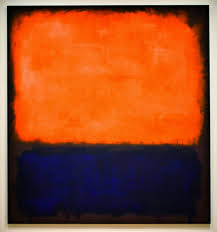 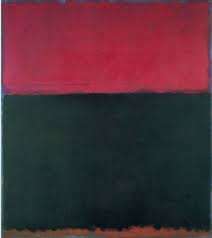 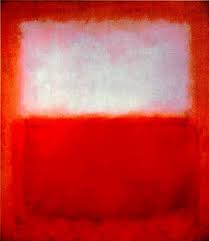 Atšķirība starp Ābolistānu un Banānistānu drīzāk ir nevis – vai mazāk efektīvajā vietā kaut kas tiks ražots, bet gan – kāda būs zemes ekonomiskā rente?
Atšķirība neparādās «uz papīra», ja zemes īpašnieks un apstrādātājs ir tā pati persona, bet tā vienalga ietekmē lēmumu pieņemšanu.
Kāpēc mums nav jābūt pasaulē labākajiem, lai attīstītos
Šī grafika mērķis nav precīzi ilustrēt realitāti, bet gan ideju
100
Vidējā piena cena
Vidējā piena cena
Piena cenu svārstību diapazons
Rentabilitātes robeža Latvijā
Rentabilitātes robeža Jaunzēlandē
Piena cena
Punktotās līnijas apzīmē arī robežas, pie kurām zemes ekonomiskā rente piena lopkopībā būtu nulle
0
Citiem vārdiem ...
Pasaulei vajadzīgais piena daudzums
Piena daudzums, ko var saražot Jaunzēlandē
Piena daudzums, ko var saražot Latvijā un citās tikpat piemērotās valstīs
PAVISAM ĪSI PAR EKONOMISKO SITUĀCIJU KOPUMĀ
19|
DNB bankas prognozes par to, kā būs būt
Avots: DNB
20
Runājot par mežu nozares perspektīvām, sāksim ar ekonomiku kopumā ...
IKP Baltijā, ES un atsevišķās valstīs, 2005=100
Avots: Eurostat
21
Konverģences loģika ir viens no veidiem, kā prognozēt nozaru sekmes
Starpība starp nozaru daļu pievienotajā vērtībā ES un Latvijā, 2012 (ESA 95 dati)
Avots: Eurostat
22
PALDIES PAR UZMANĪBU!
23|